Donagh N.S.

Maths Week

Senior Room
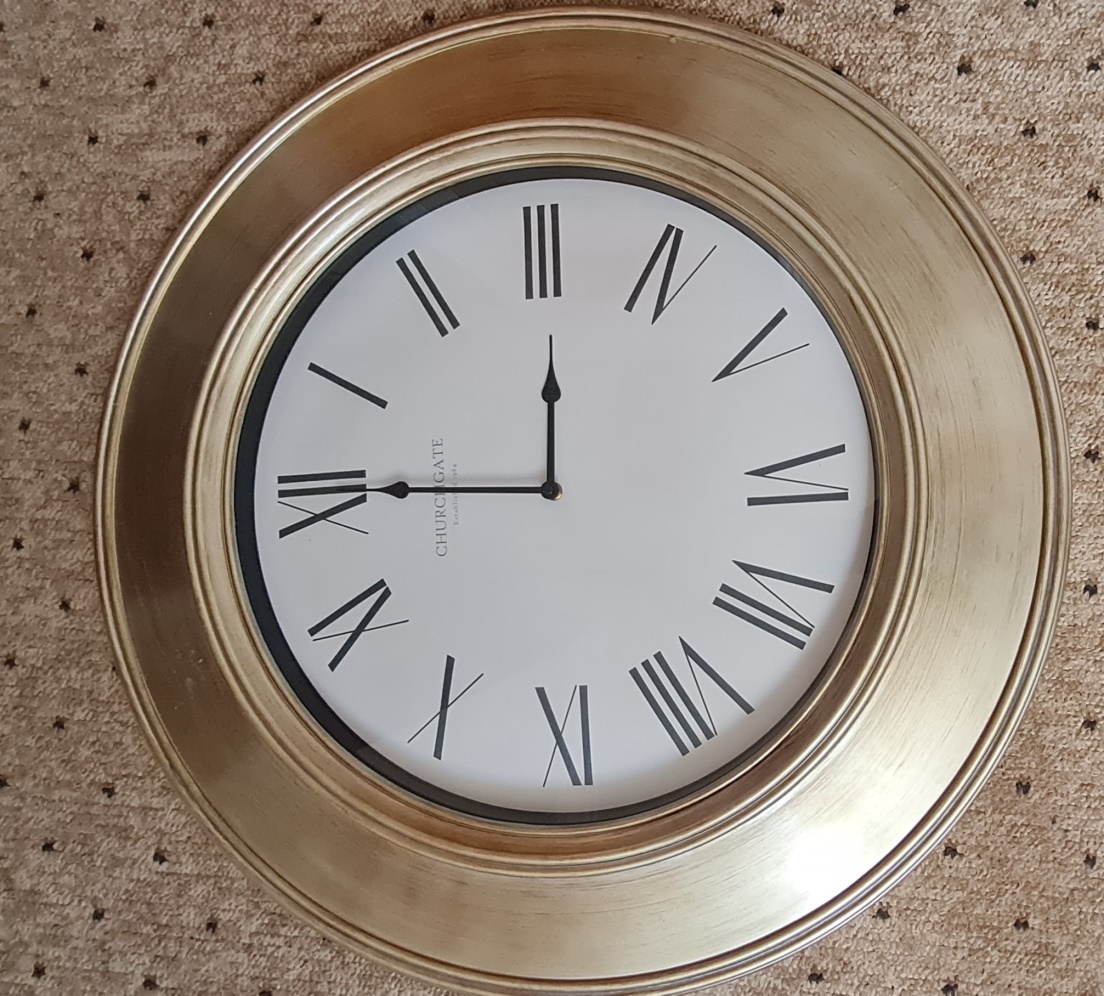 If this clock's 
time shows a 
90° angle, 
what is the 
value of the
 reflex angle?
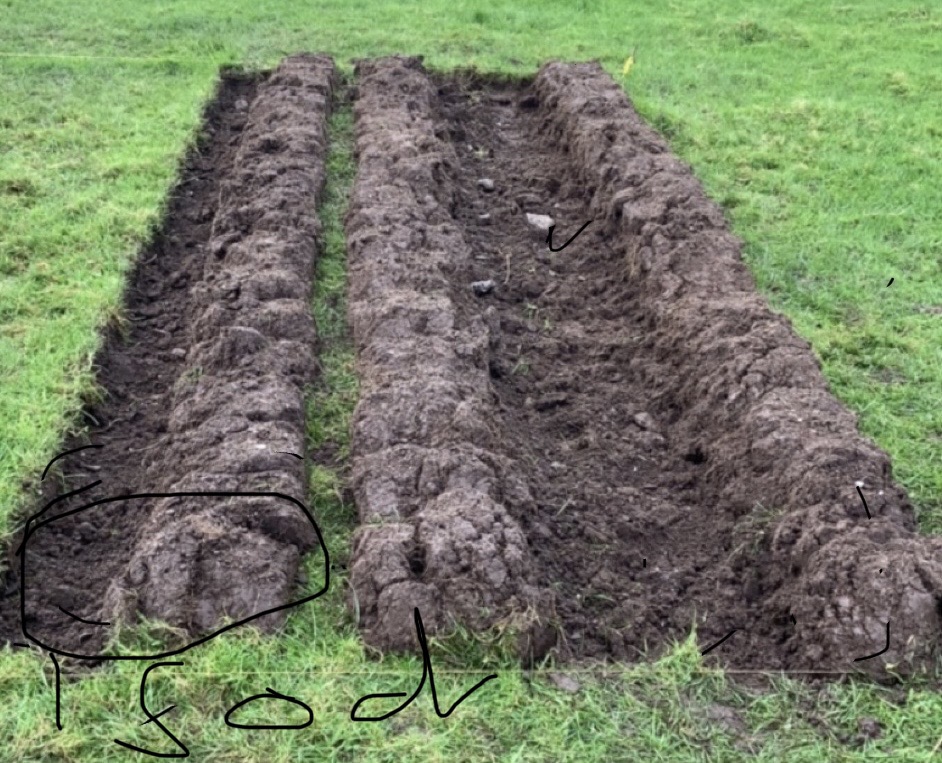 What width will my plot end up if each of my sods will be 21 inches wide with a 4 inch gap between 
my first and 
second rows?
(Hint remember this is 3 rows you see in the picture)
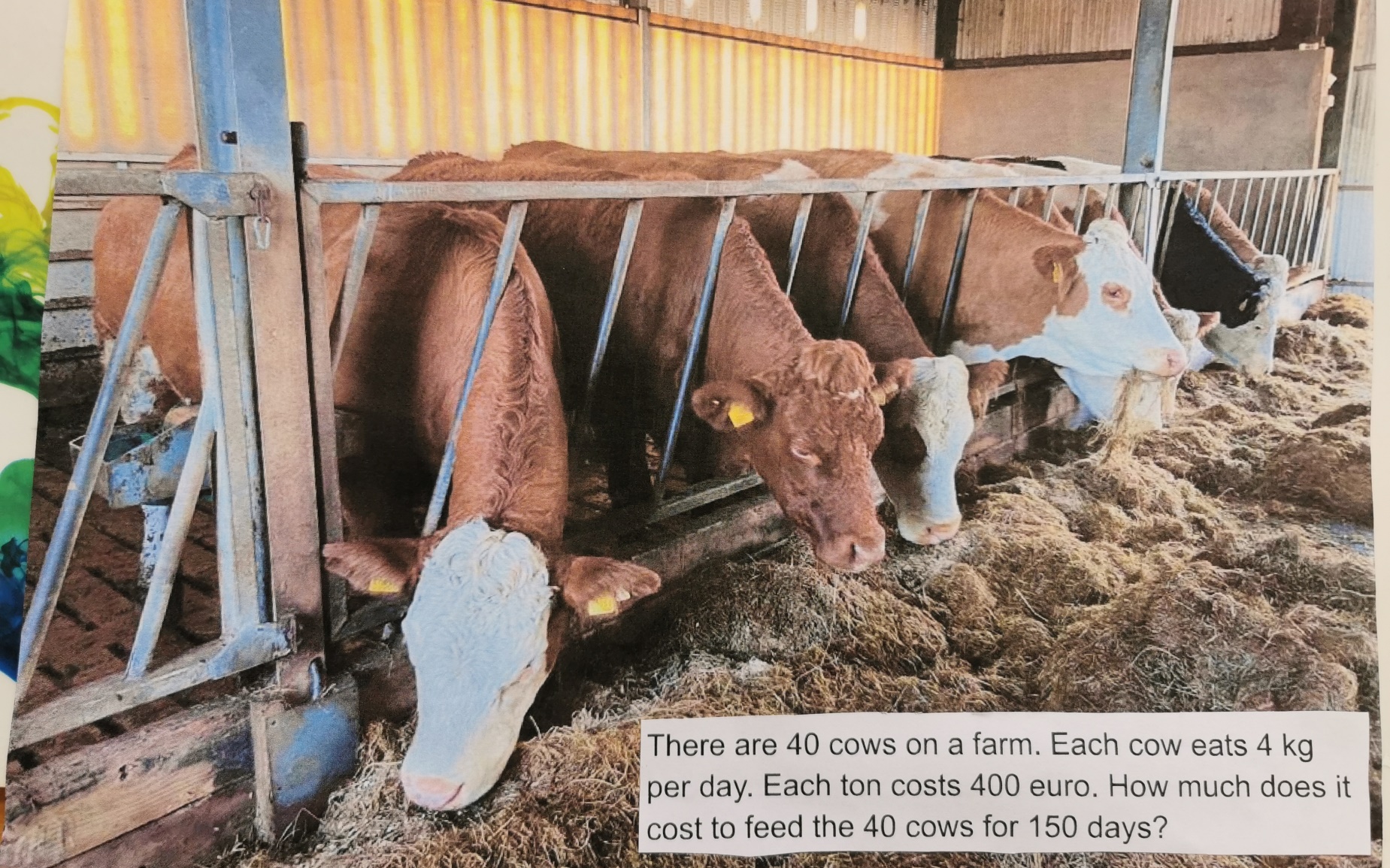 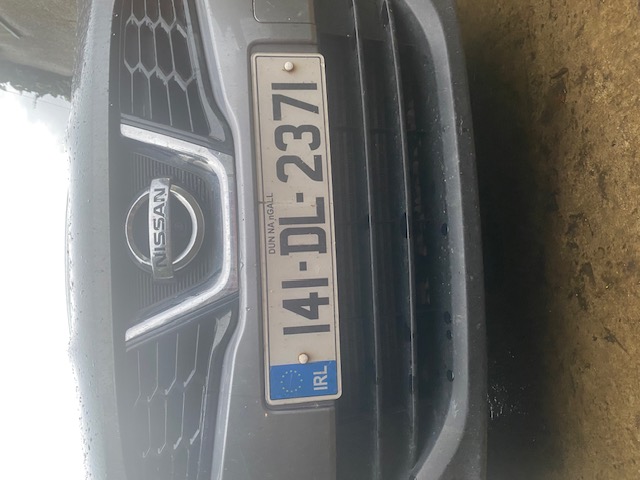 What is the average
 number of this 
number plate?
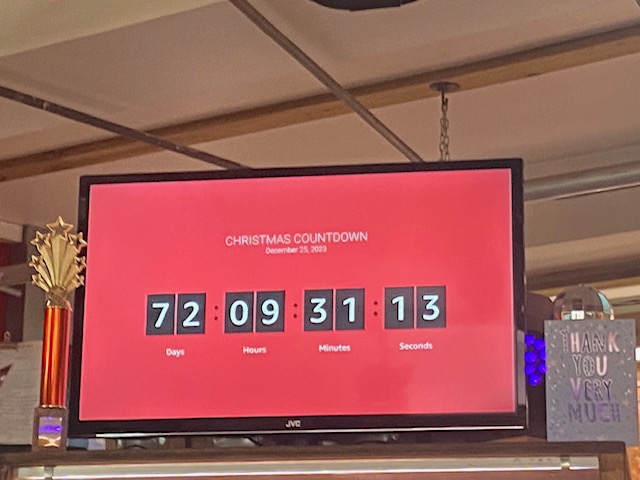 How many times can you get the number 9 by adding numbers in this countdown?
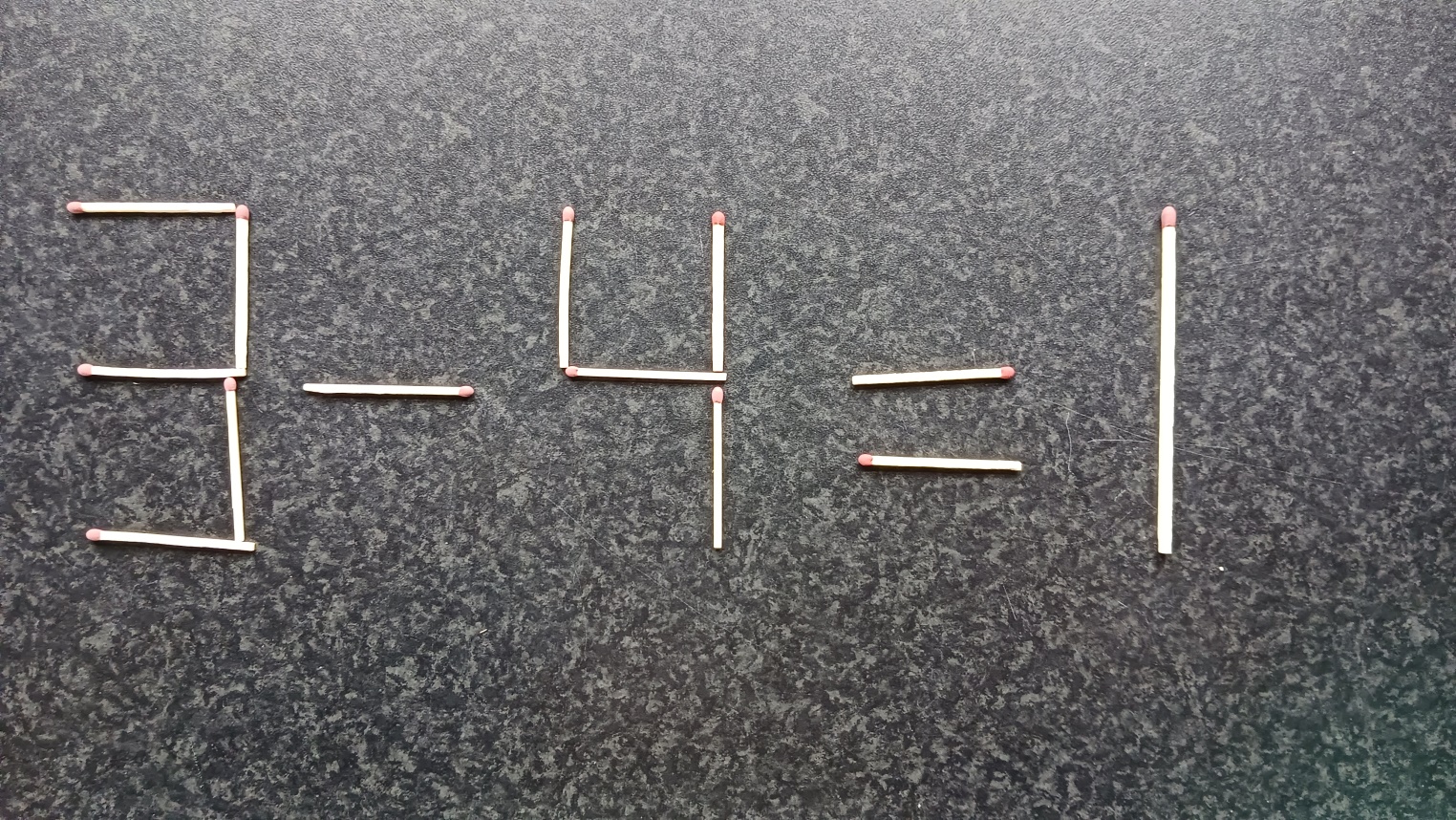 What 1 match can you move to make this sum correct answer?
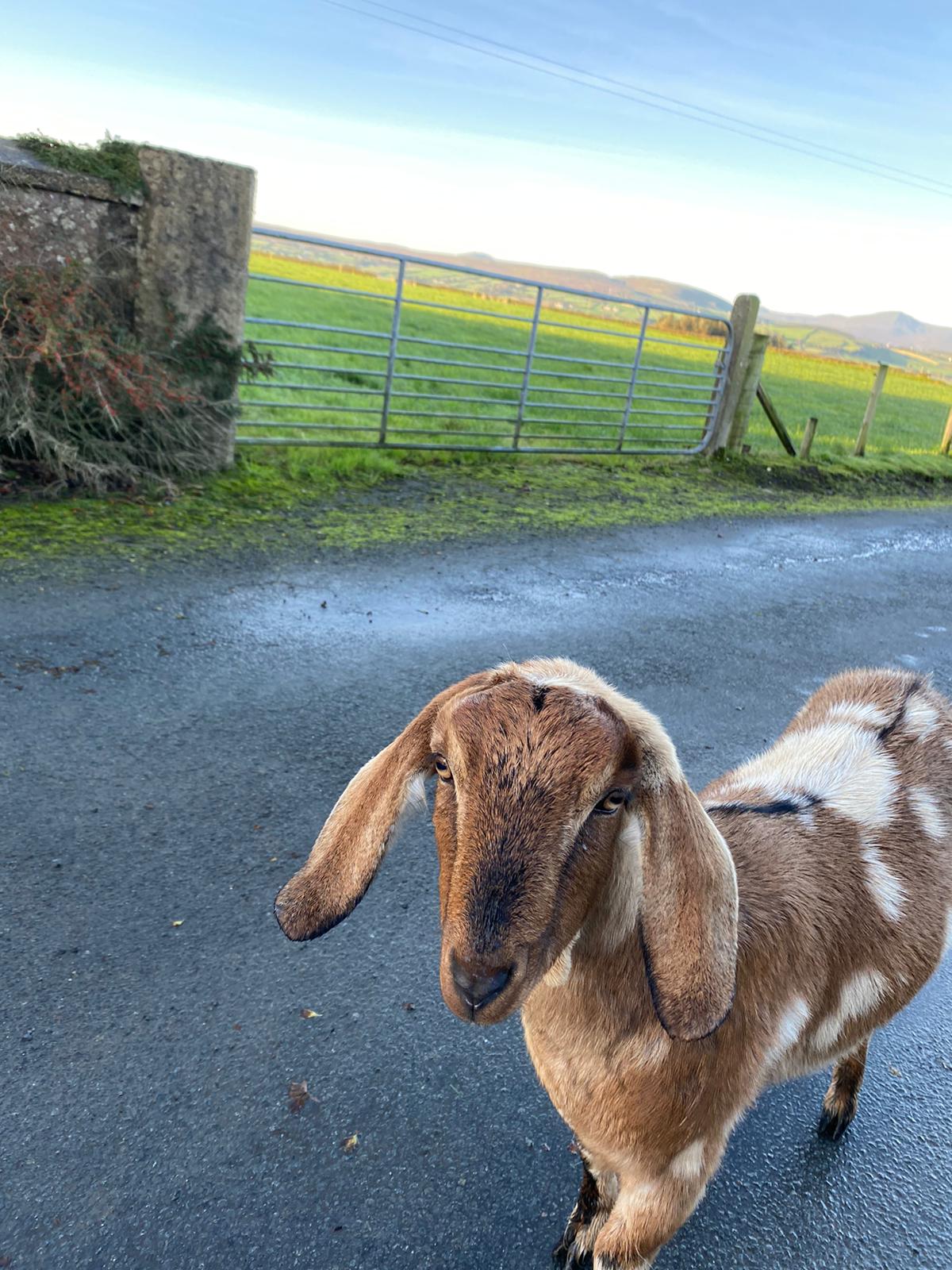 Bonnie eats 
75g of nuts 
twice a day. 
How many grams 
does she get in 
one week?
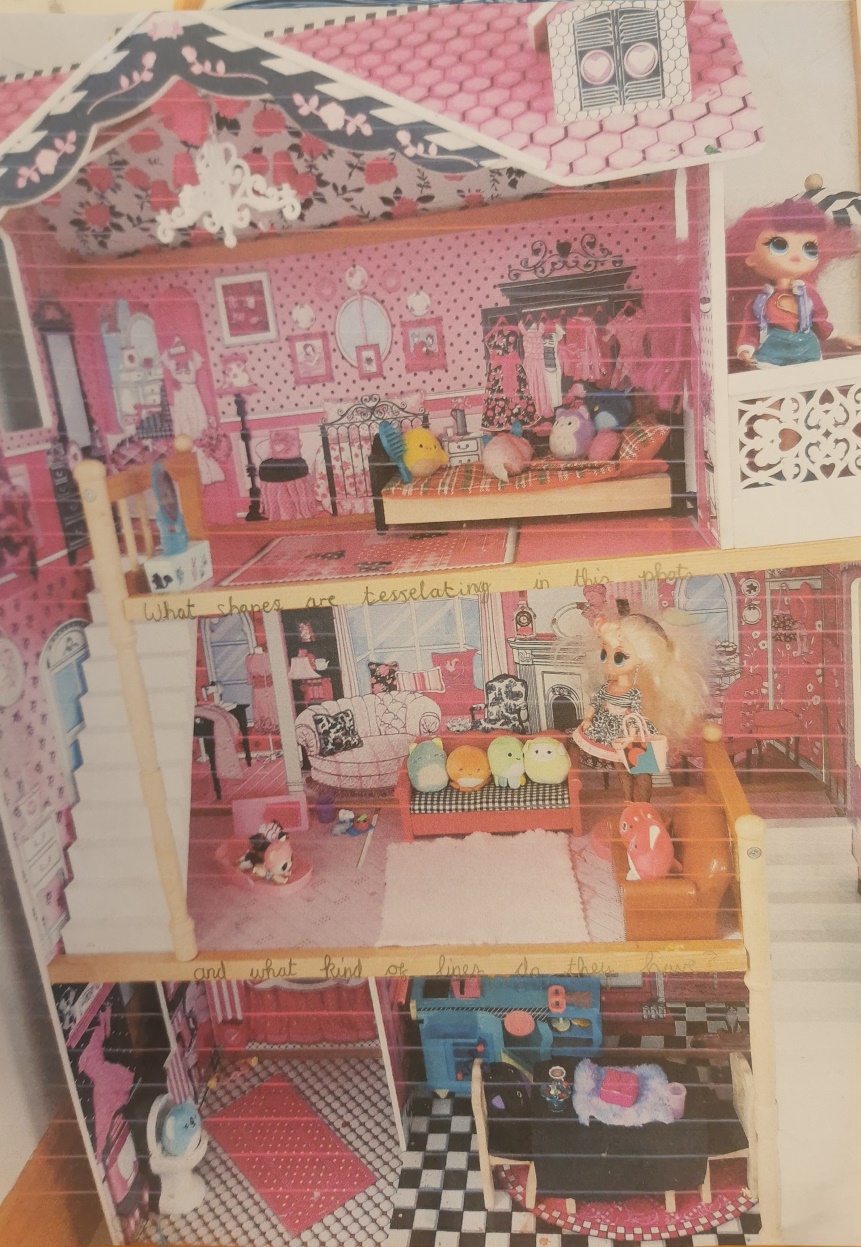 What shapes are tessellating in this photo and 
what kind of lines do they have?
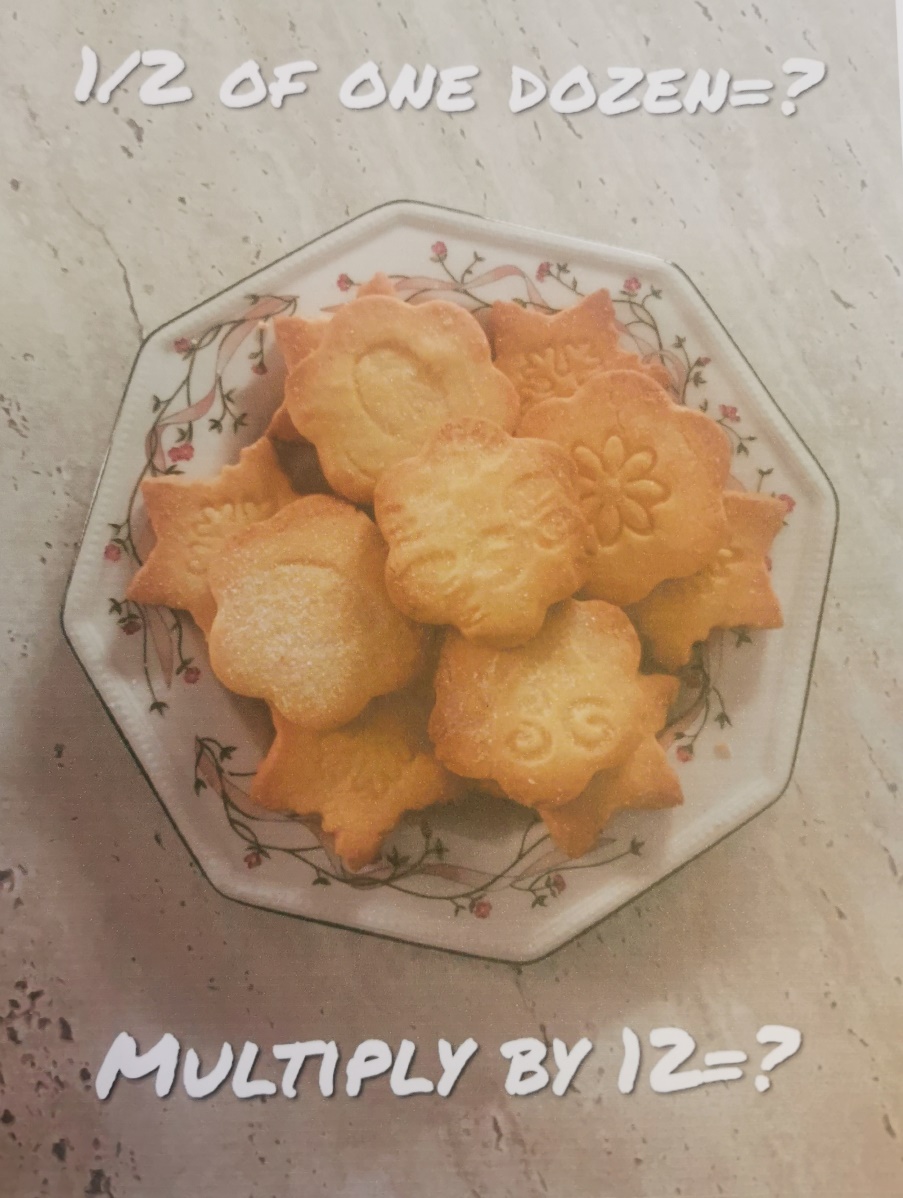 ½ of one dozen = 


Multiply by 12 =
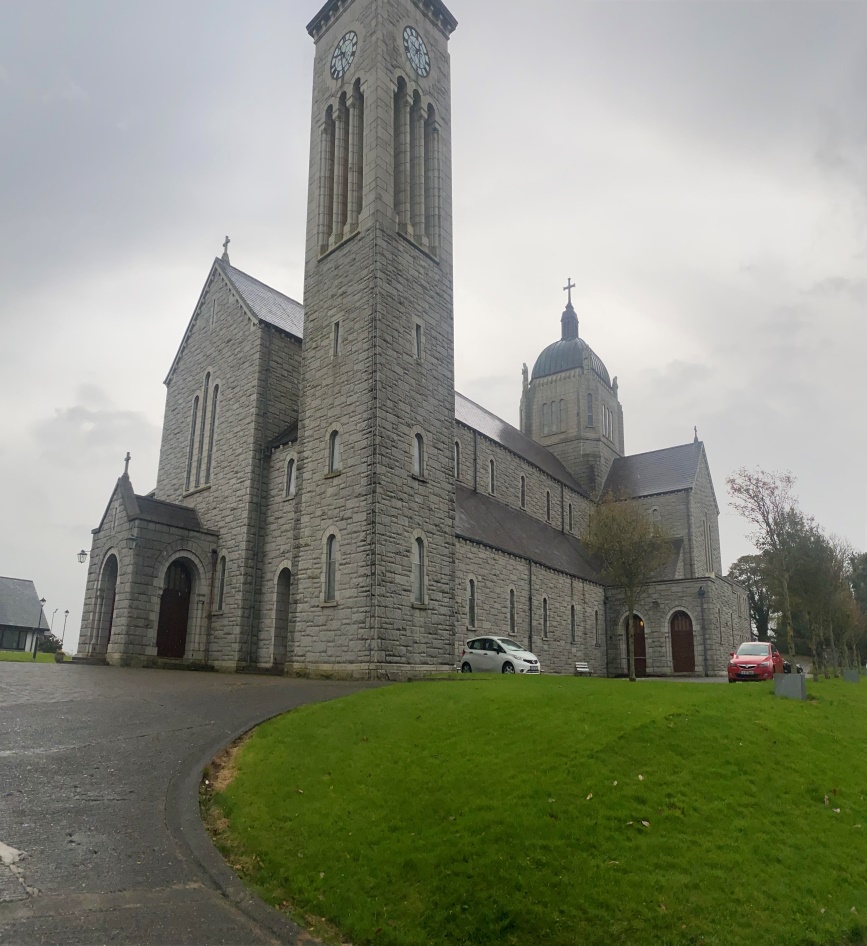 How many parallel lines do you see?
 
(Not including window and door).
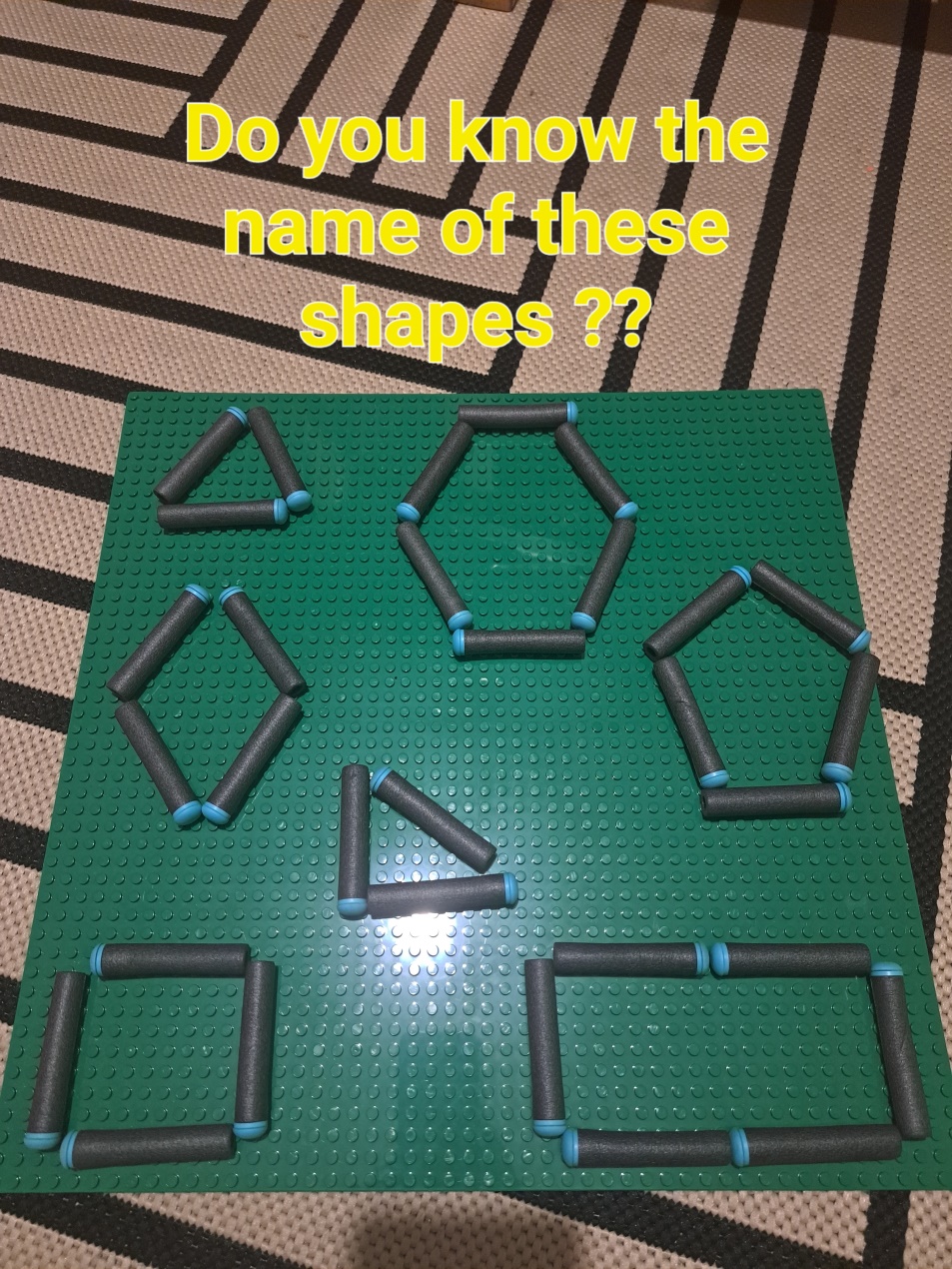 Do you know the name of these shapes?
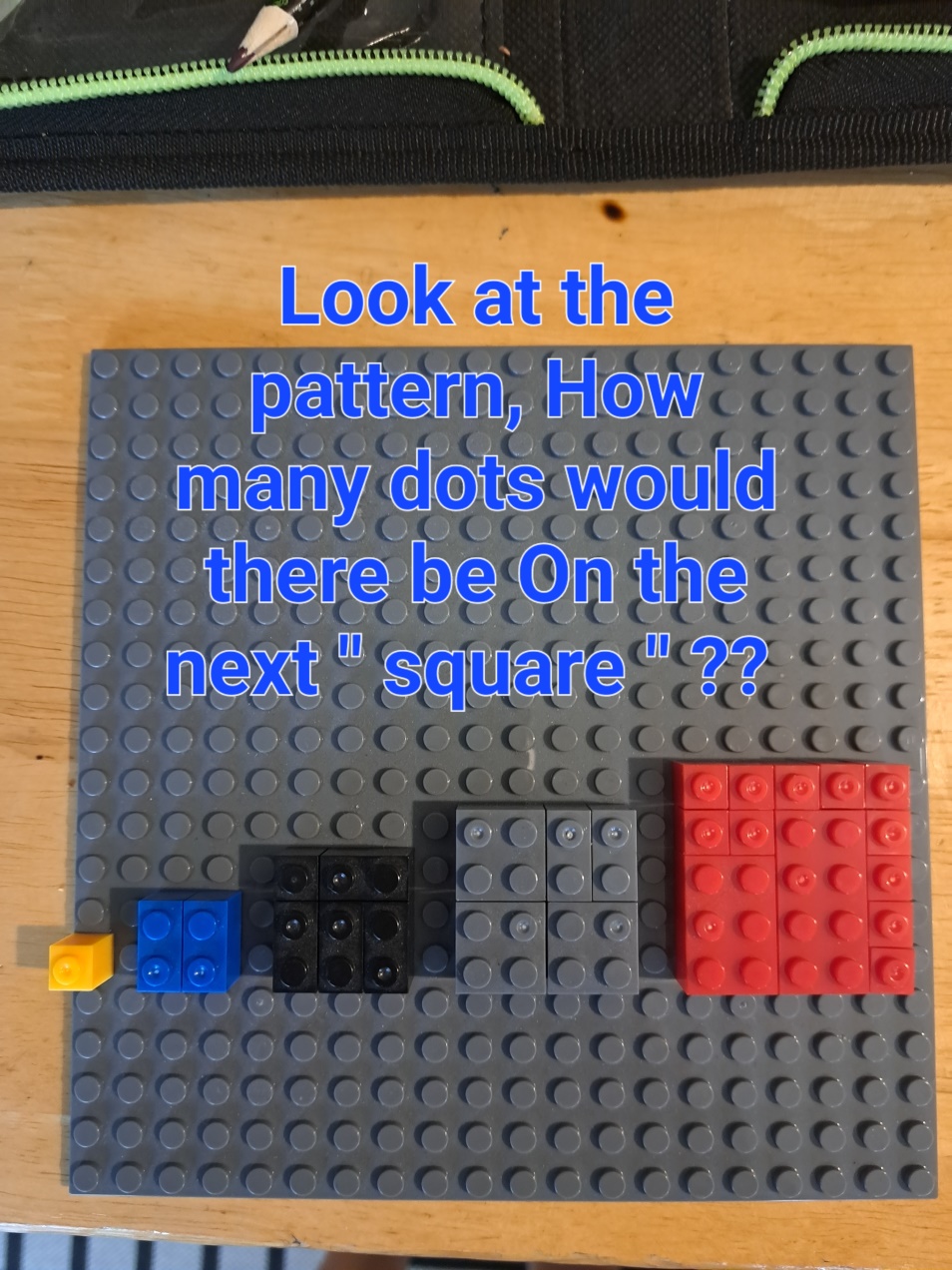 Look at the pattern.
How many dots would there be on the next ‘square’?
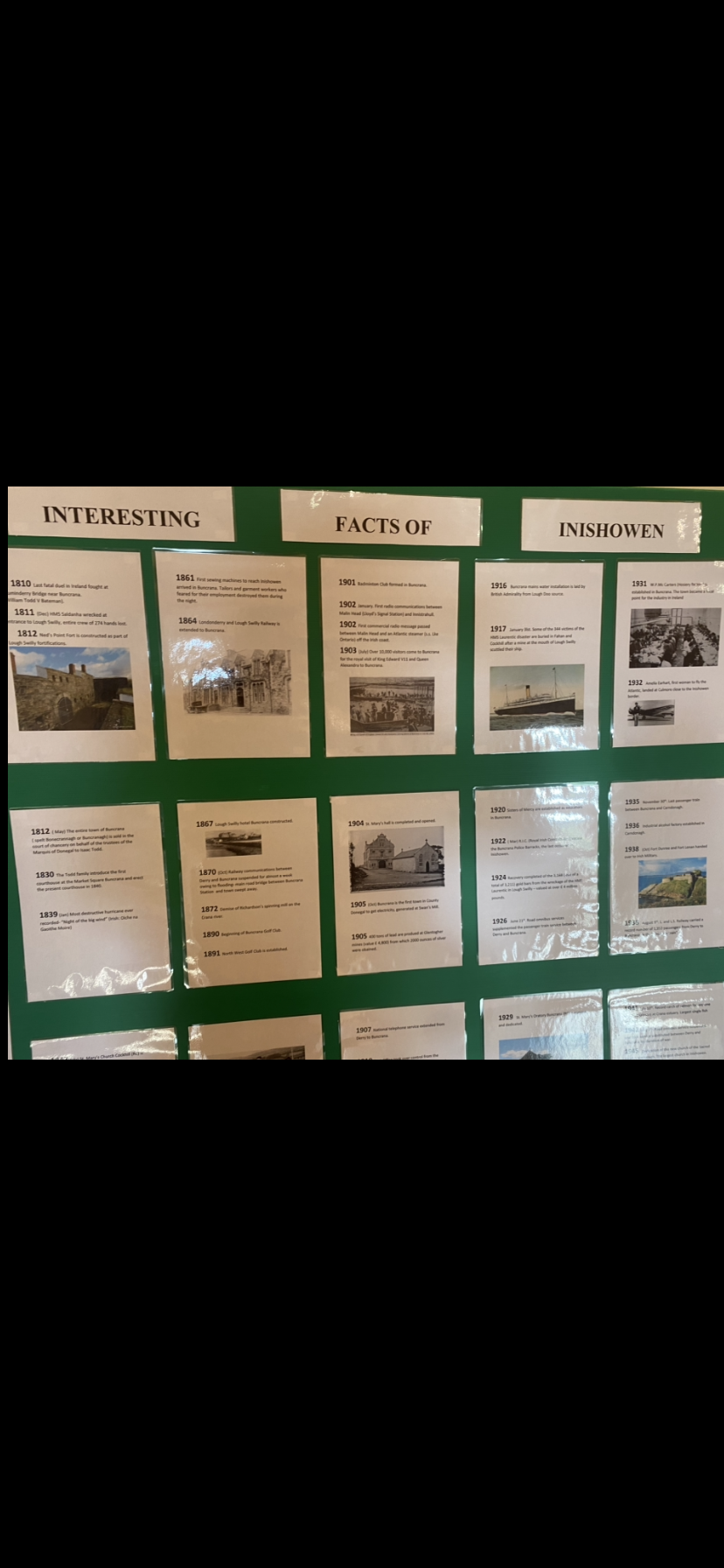 How many years from the last dual to the last passenger from Buncrana to Carndonagh?
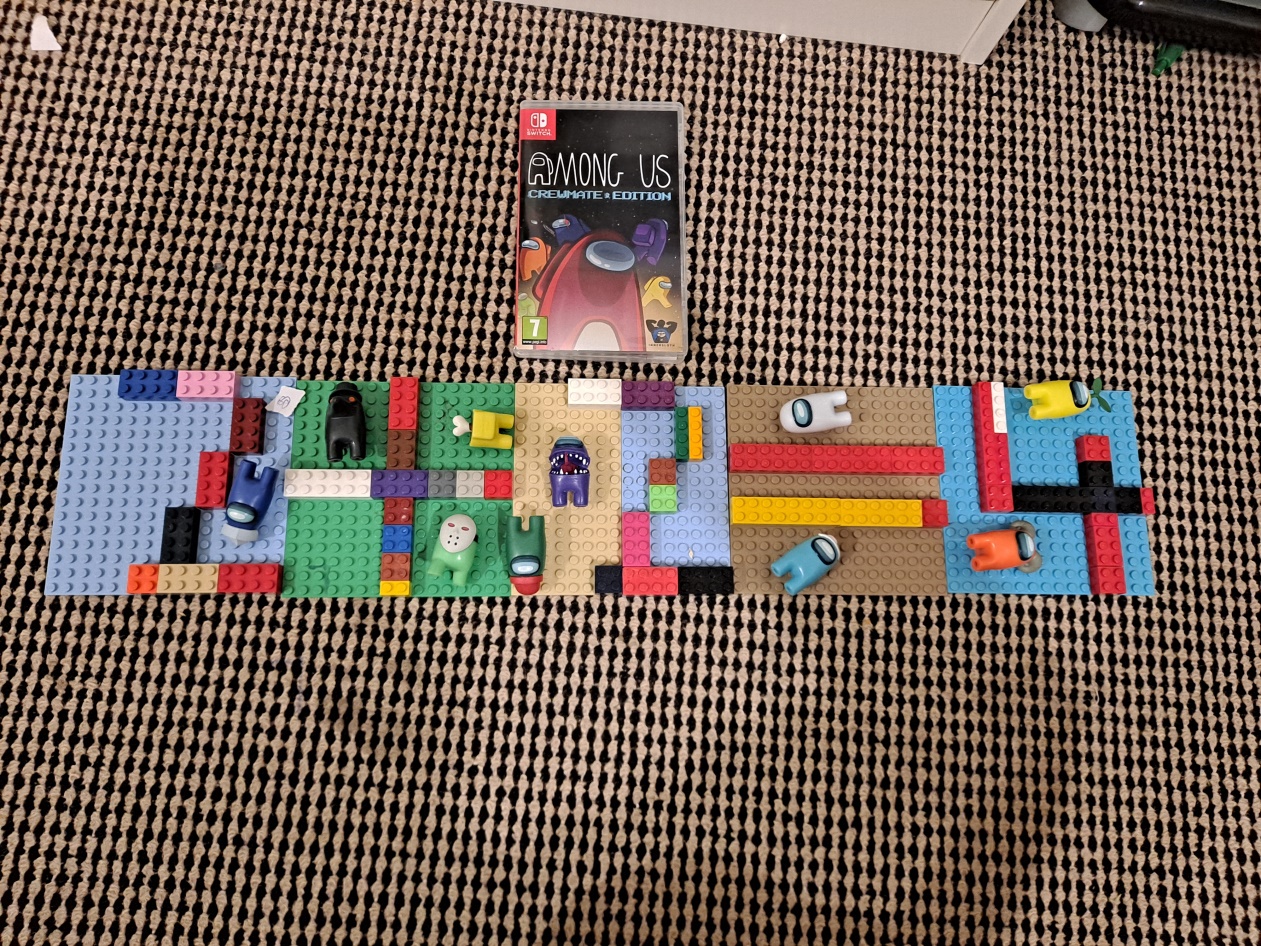 How many right angles can you see?
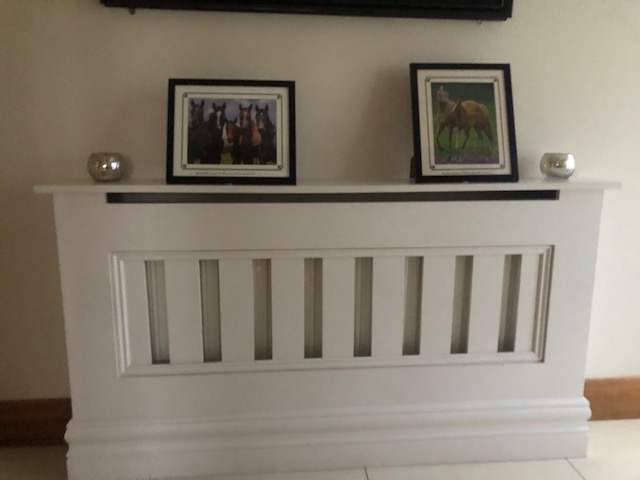 How many parallel lines are there?
If a field is 600m with two 3.5 m gates and I want a 2m post gap, how many posts will I need?
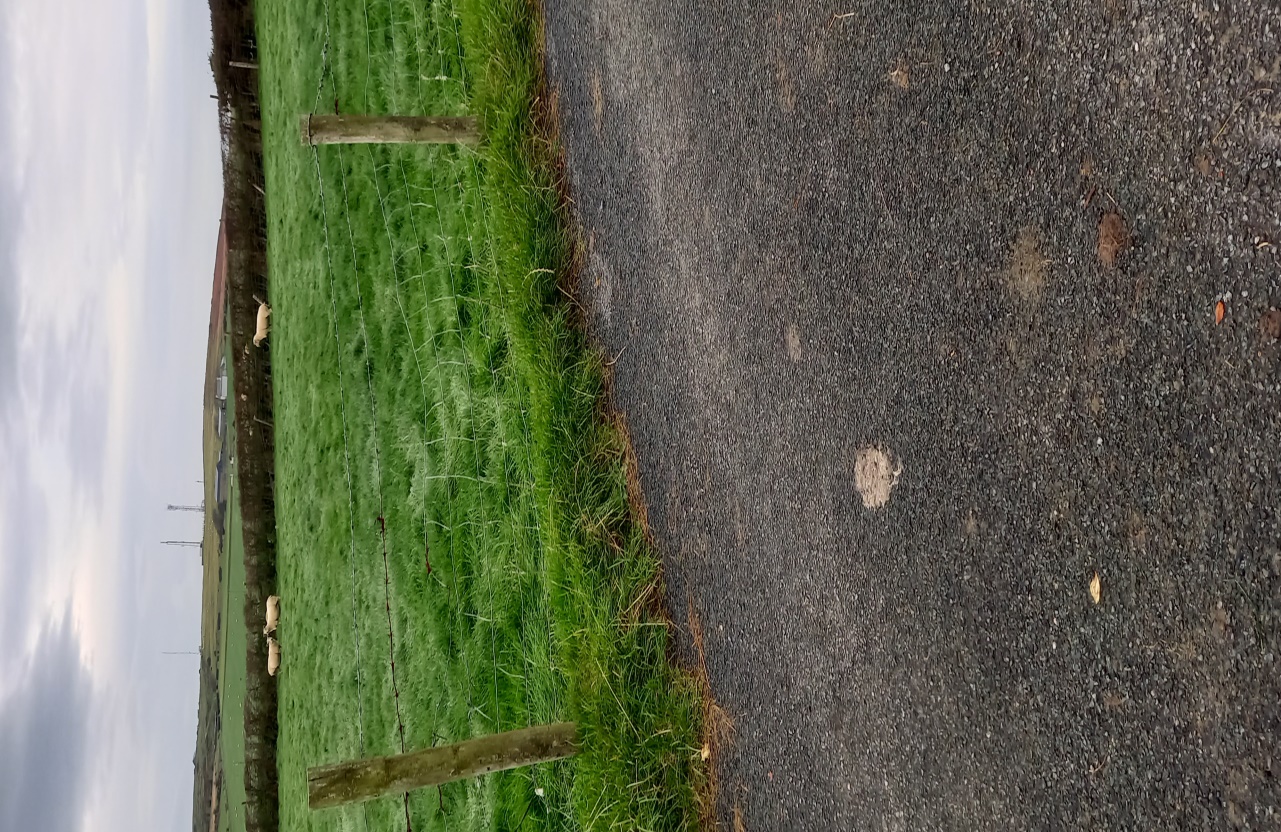 Meet Ezra!
If Ezra drinks 93ml a day, how much does she drink in a week and 2 days?
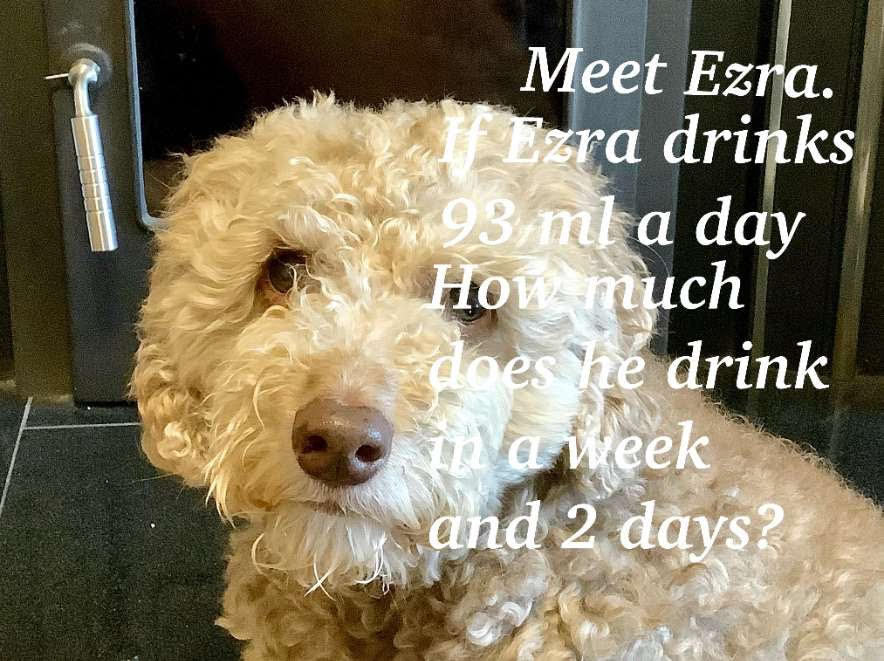 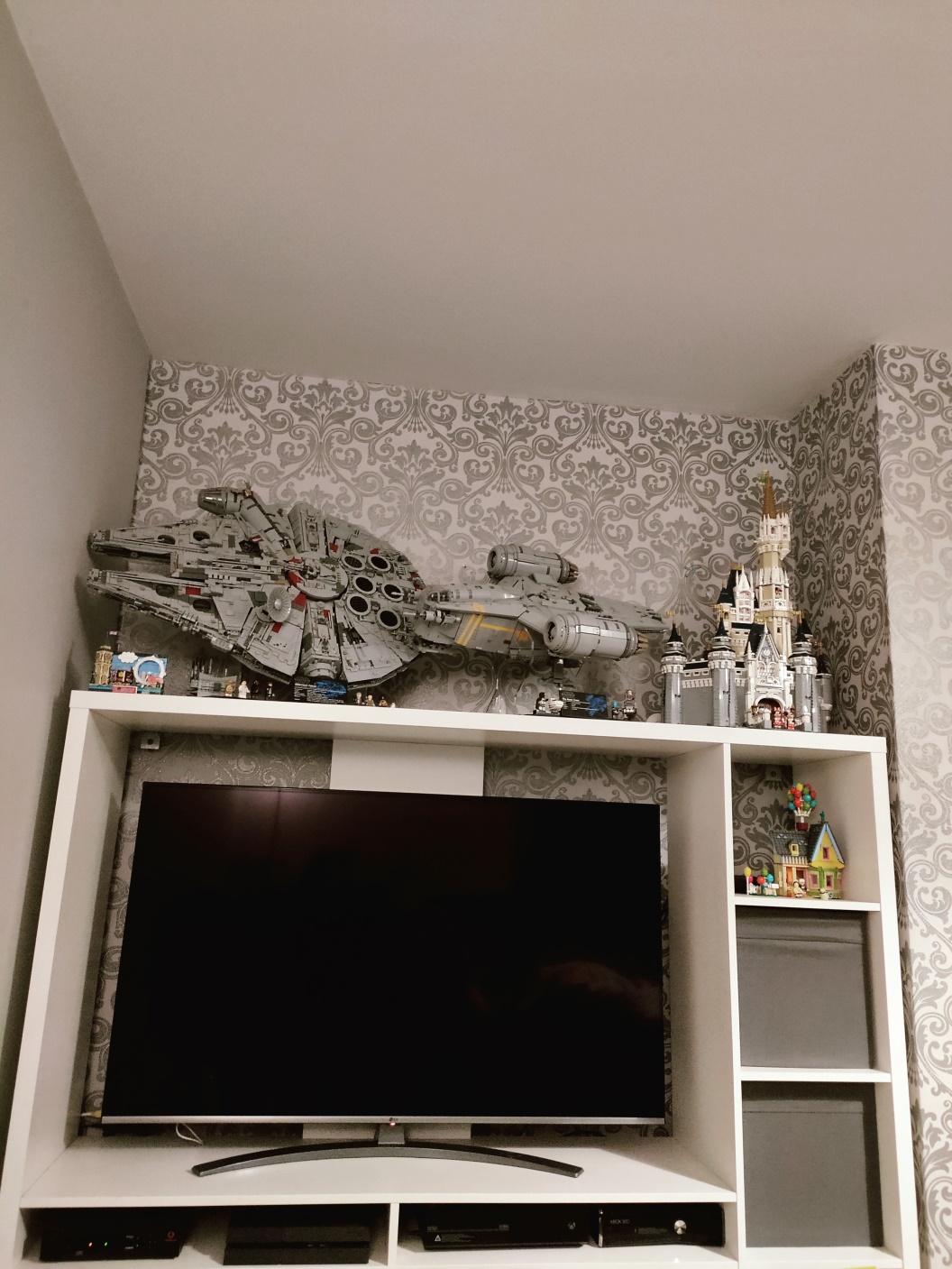 How many right angles are in this photo?